Privacy and Data Security in Telepresence Robot System for Assisting Old Adults At Home

Jiexi Wang
Master of Computer Science Program
Department of Computer Science and Engineering
University of South Carolina
Problems 
Data not secured when putting all the data in one database or during transmission
Privacy not protected when the camera and GPS are recording
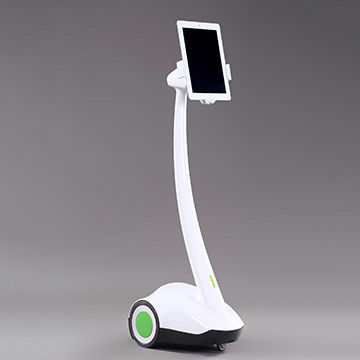 Jiexi Wang           wang372@email.sc.edu
Importance of the Problems

Other than functions, privacy is the other greatest concerns to old adults

Old Adults will be very hesitated to use telepresence robot without a solution to privacy exposure
Jiexi Wang           wang372@email.sc.edu
Three Most Challenging  Aspects and Solutions
Data security when saving data in one database, data transmission, access
   Multiple database, Encrypted, RBAC  
Camera recording and location limitations 
   Video filter
Online GPS tracking
   Radio Global Map or Offline Map
Jiexi Wang           wang372@email.sc.edu
Conclusion
Saving data on separate database, transmitting encrypted data,  and using role based access control will help protect data security
Installing multiple filters and enabling old adults to make options of filter under different scenarios will protect their privacy
Using offline map instead of online GPS keeps old adult’s location from being exposed to the public
Jiexi Wang           wang372@email.sc.edu
Future Work
Testing variable filters or methods to manipulate the video by considering both function and privacy
More research on Radio global map or offline map
Market Needs: Survey to old adults about their opinions to new features
Jiexi Wang           wang372@email.sc.edu